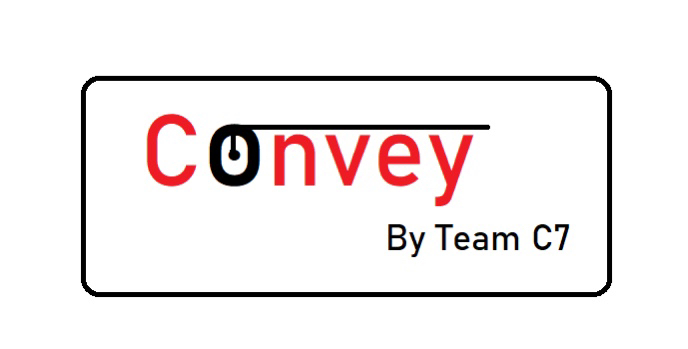 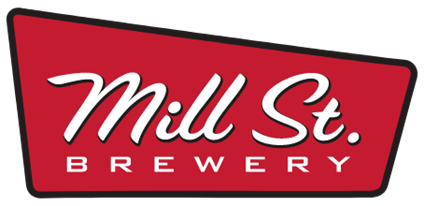 The Problem
Did you know?
Every year, companies lose 20-30% of revenue due to inefficiency issues
Loss of Efficiency means:
Lower revenue 
Wasted Time 
Less Productivity 
How do we fix it?
Implementation of software technologies
Data interpretation and analysis  
Feedback and statistics for improvement
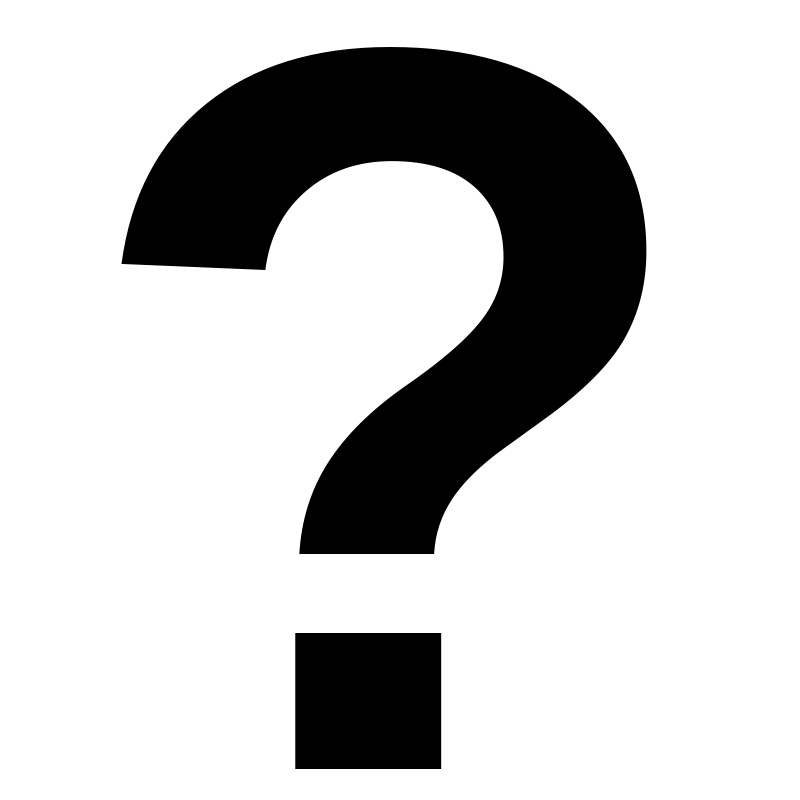 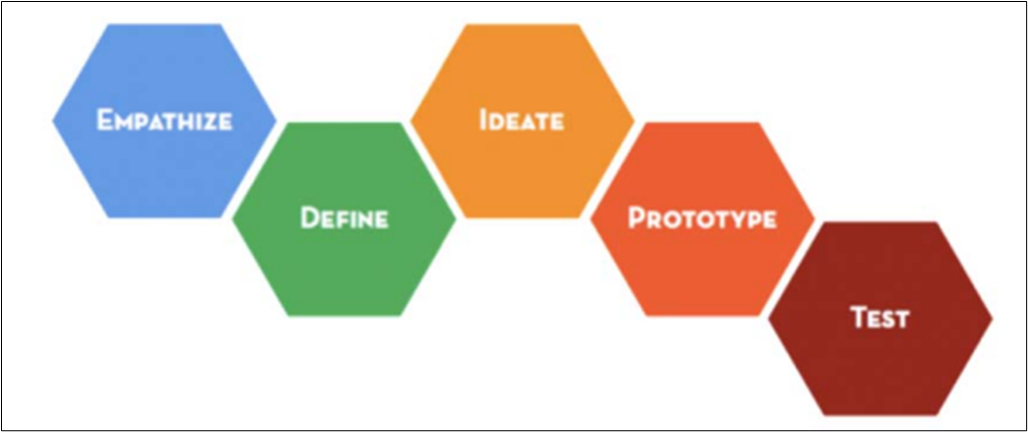 Our Process
Emphasize: Identifying what features are required for the product.
Define: Creating a problem definition that addresses the problem and indicates what the solution is should primarily contain.
Ideate: Generating concepts of product models and sketches.
Prototype: Developing specific and comprehensive prototypes encompassing key design criteria.
Test: Testing the performance and fallibility of specifications in comprehensive prototypes.
Our Solution
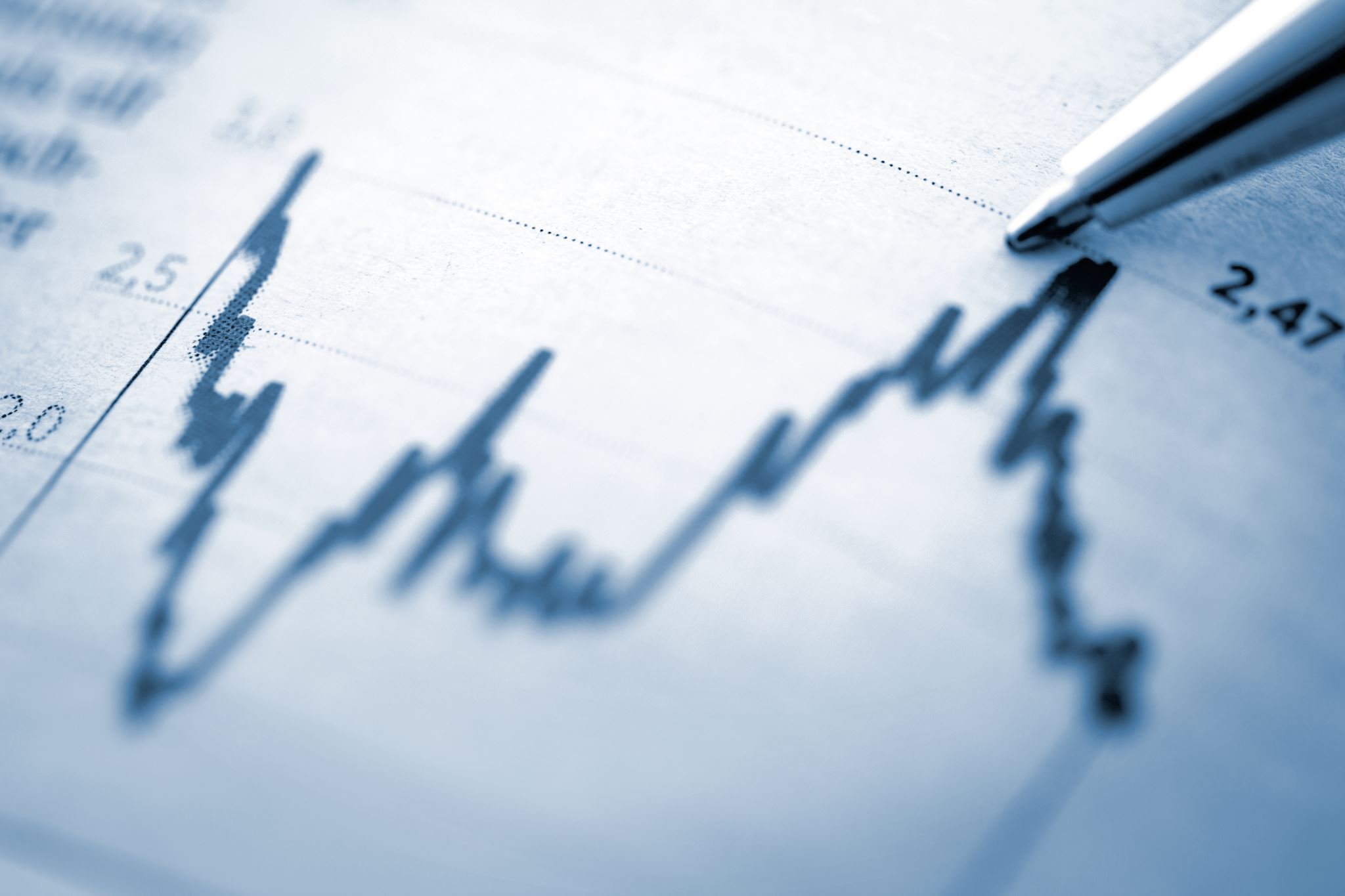 Problem Statement
Mill Street Brewery needs a programmed interface that allows the user to impute system and conveyor speeds, resulting in the identification of various regions where the process isn’t running optimally. The product should be usable offline, set production line speeds according to V-curve theory, and result in an overall efficiency increase of at least 2%. In addition, the product will display flexibility by allowing the user to switch between different types of brewery lines (can, bottle, and keg).
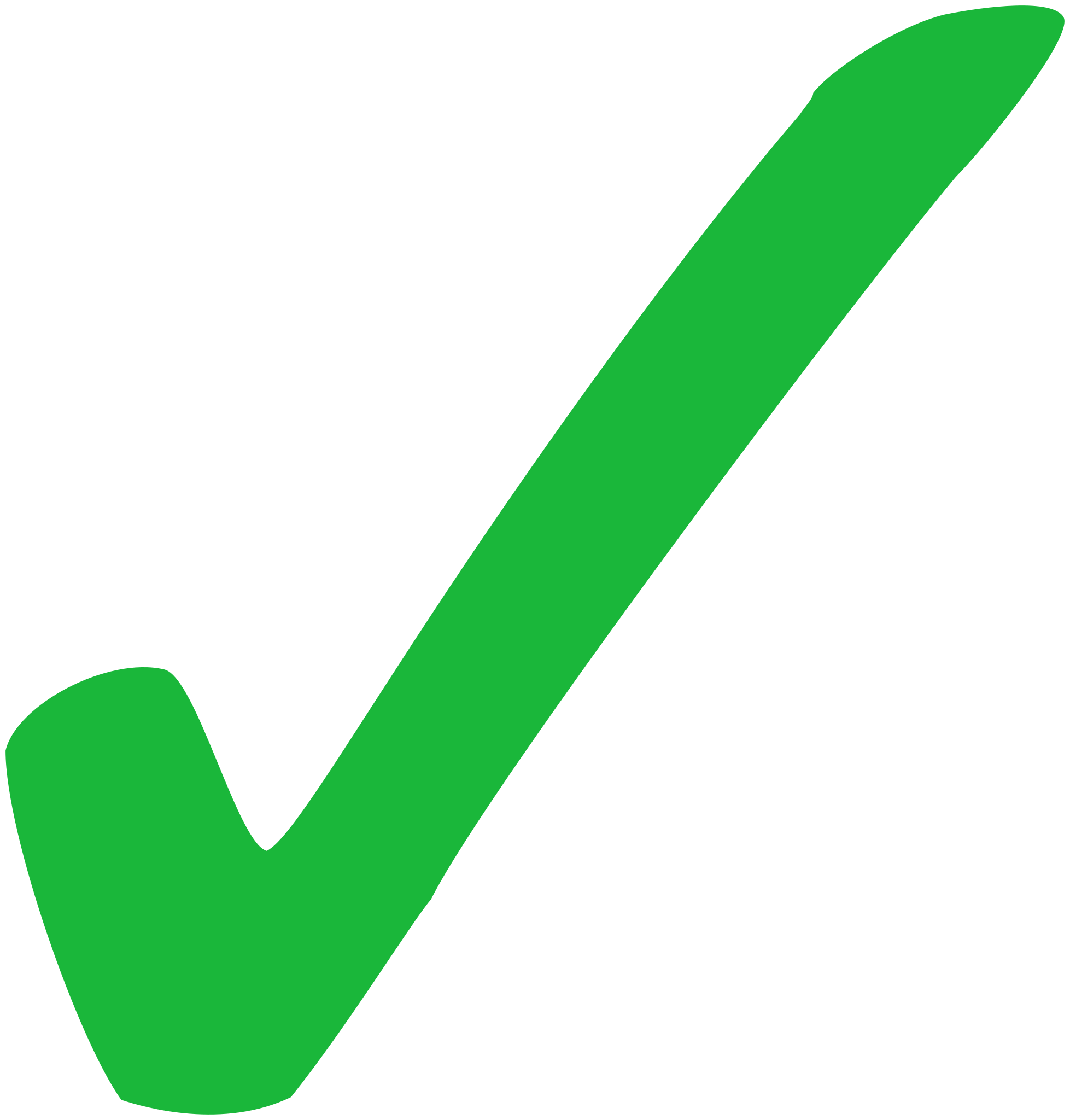 Design Criteria
Offline Flexibility 
Aesthetically Pleasing
Easy to Operate/Learn
Provides User with Data to Achieve +2% OEE
Longevity and Low Maintenance
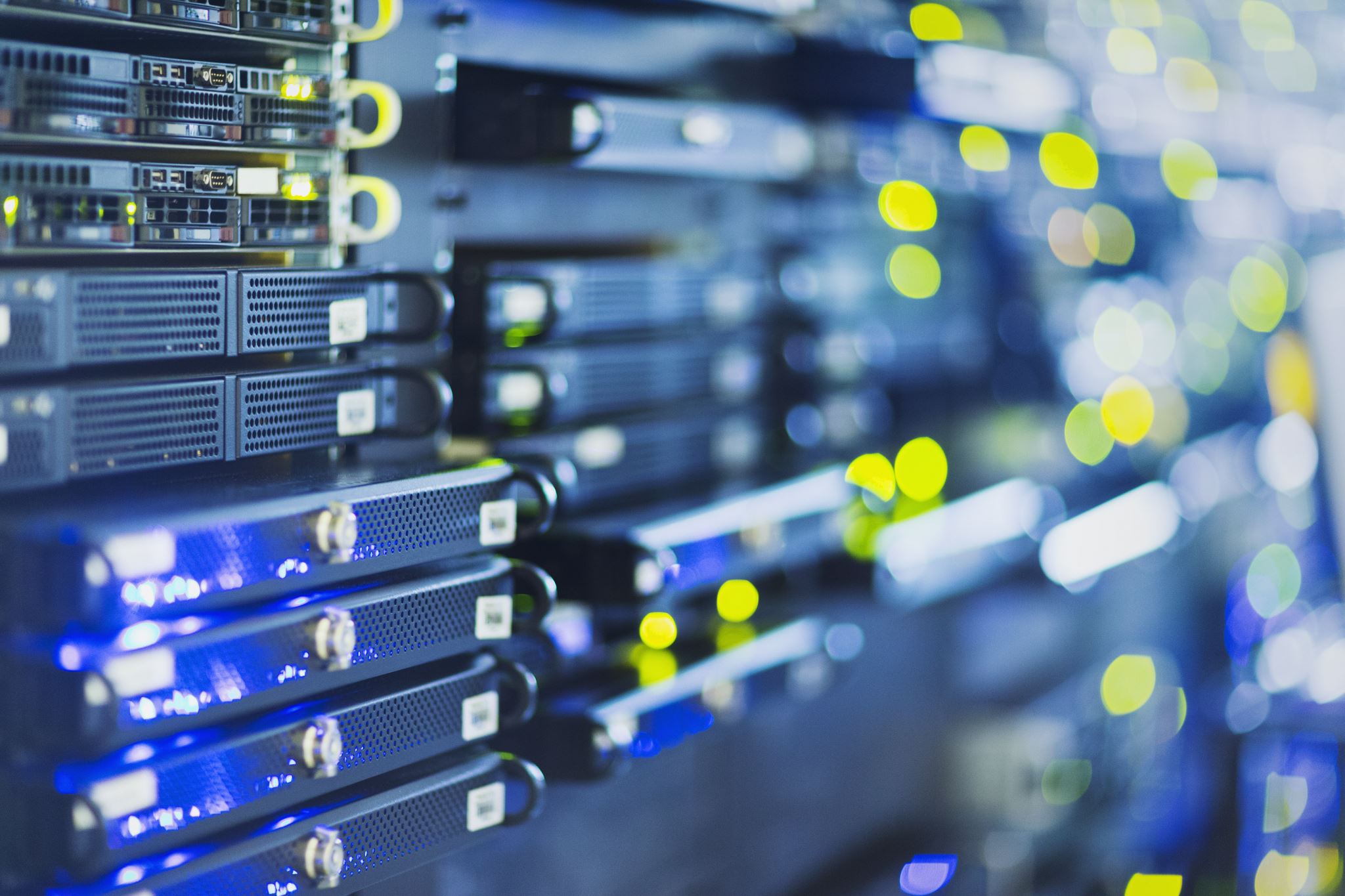 Design Assumptions
Product will provide data-interpretation and feedback (not data gathering)
All client data is considered real and V-Curve produced data is perfectly ideal
Data nomenclature will be used to dictate conveyor speeds 
OEE will be calculated based on overall cpm error
Filler is the process bottleneck
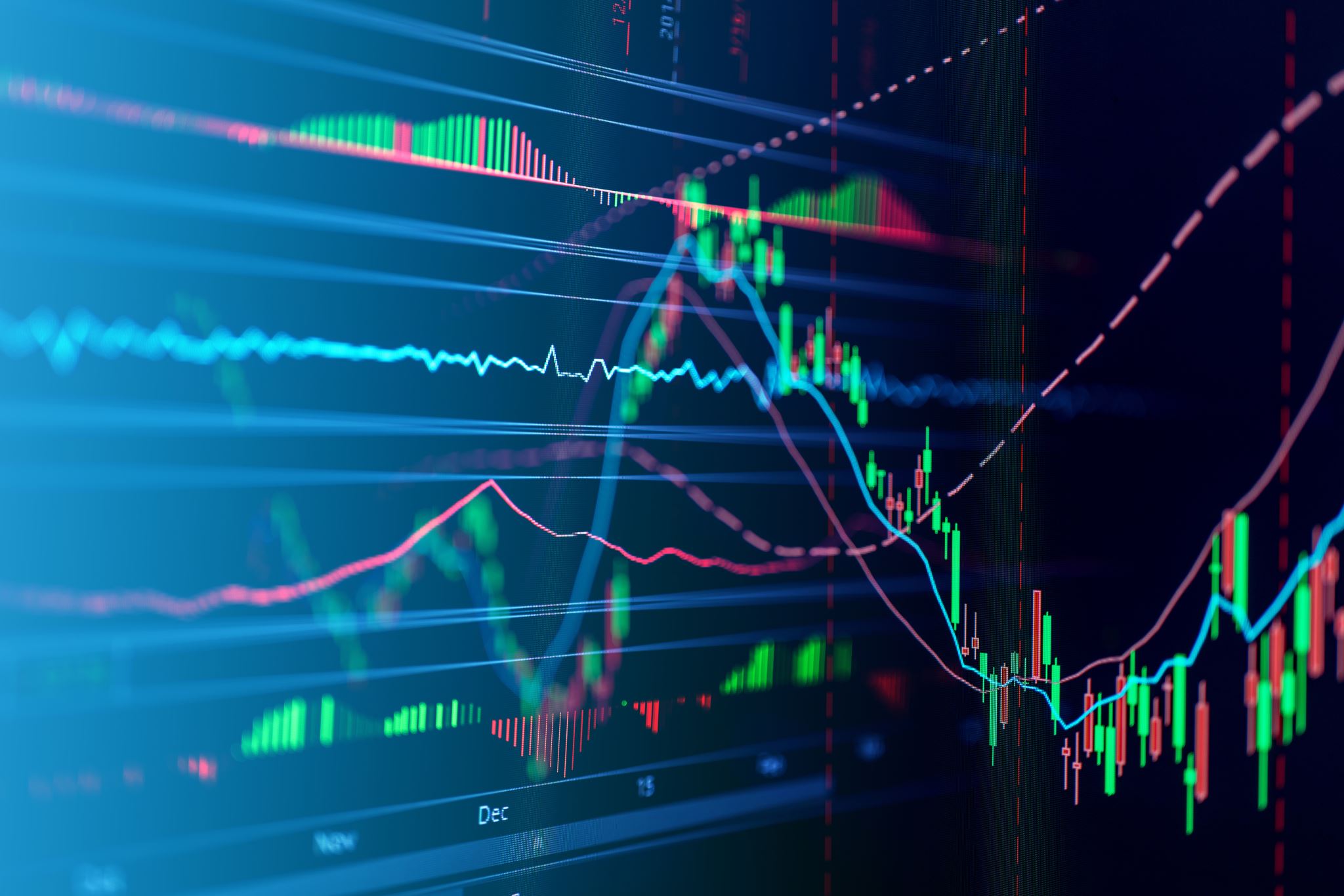 The Convey Advantage
Easily input large amounts of data as excel sheets
All data is shown in a simple and easy to understand format
Interest threshold functionality to assist users in data analysis 
Lock screen allows the program to be secure from unwanted users
Low latency interface allows almost instant relay of information to user
Software is flexible 
Usable on IOS, Android, and Windows 
Works on Phones, Tablets, and Computers
Technology works with both internet and offline settings
Design is applicable to all industry processes, not just brewery!